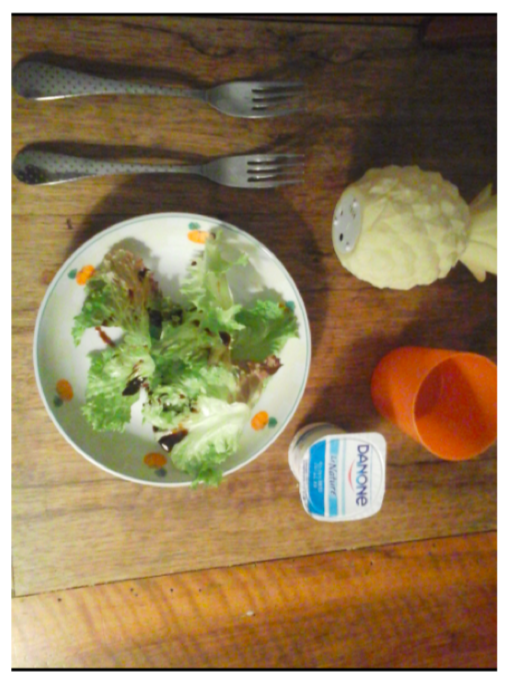 « Sucre » : 6 gr
(glucides simples = disaccharide = saccharose)
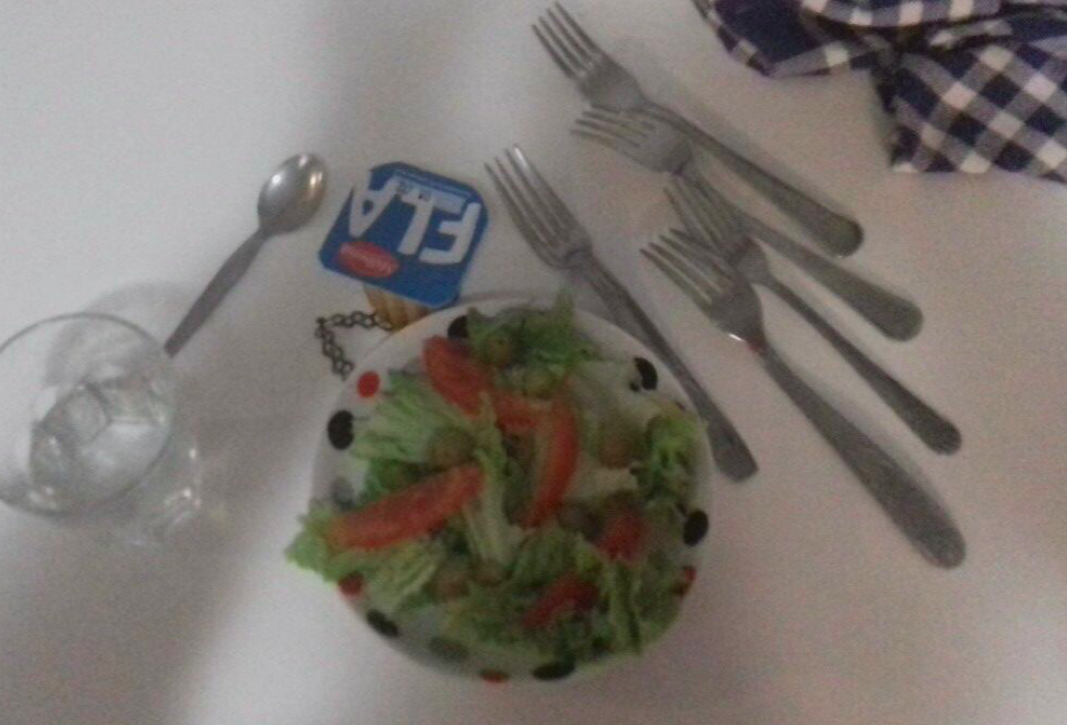 « Sucre » : 20 gr
(glucides simples = disaccharide = saccharose)
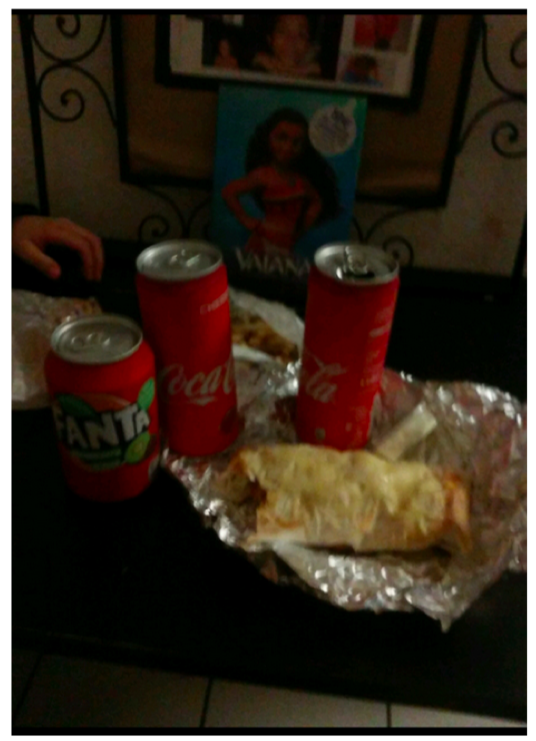 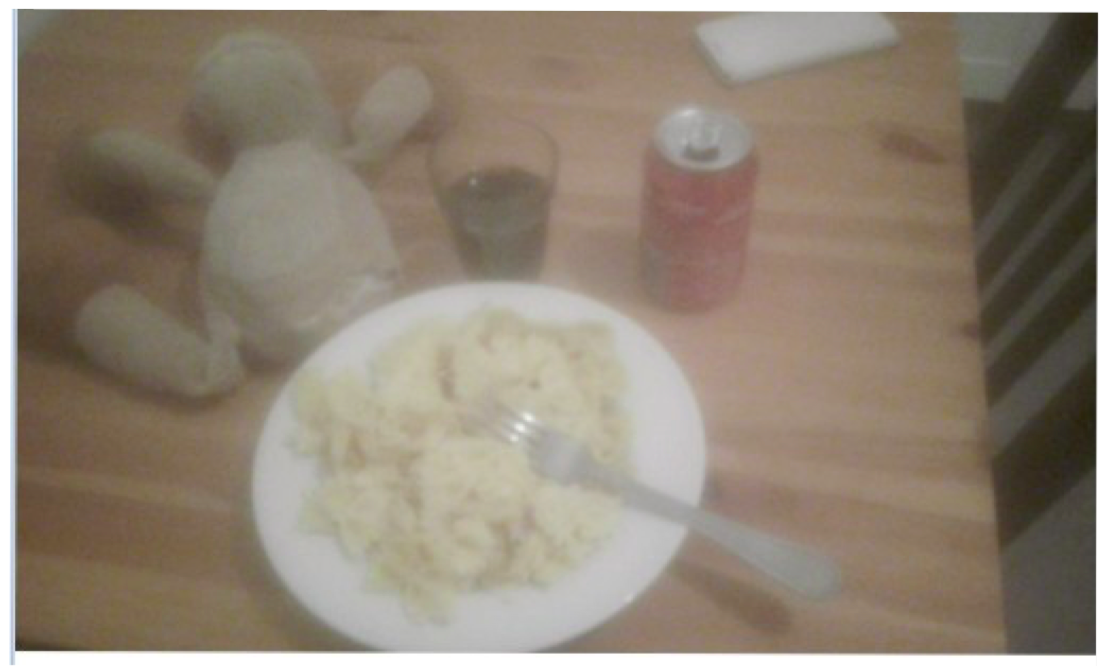 « Sucre » : 33 gr
(glucides simples = disaccharide = saccharose)
« Sucre » : 100 gr
(glucides simples = disaccharide = saccharose)